ВИЗИТНАЯ КАРТОЧКА ГРУППЫ
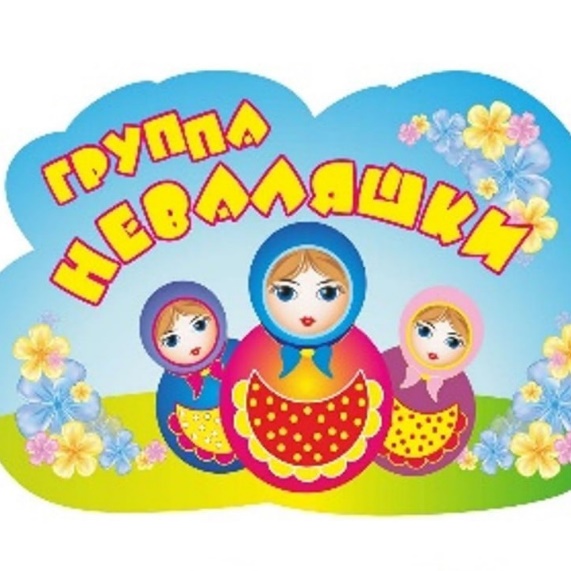 Они любят рисовать           Любят петь и танцевать           Жизнерадостны, умняшки               Дети группы: «Неваляшки»!
Возраст детей: первая младшая группа (1.5 – 3 года)
Направленность: общеобразовательная
Количество детей: 27

Воспитатели:                                                                 Младший воспитатель:
Приходская Анна Сергеевна                                                   Якименко Валентина Викторовна      
Тихоньких Ольга Владимировна